TRAFFICKING IN WOMEN AND CHILDREN : A GLOBAL HUMAN RIGHTS CRISIS
Prof. Aurora Javate de Dios
WOMEN AND GENDER INSTITUTE –MIRIAM COLLEGE
Introduction
Trafficking is one form of violence against women and children capitalizing on the economic, political and social marginalization of  women
It is a profoundly gendered phenomenon  that is perpetrated  by patriarchal structures, cultural practices, and socio-economic inequalities
It constitutes a massive violation of human rights that needs to be addressed  collectively by governments and NGOs
Human trafficking  occurs  within countries as well as across national boundaries and  is considered to be one of the most lucrative forms of organized crime with approximately $US 25-31 billion profits a year
 All countries are affected by trafficking either as sending, transit or    receiving country
A 
DEVELOPMENT PROBLEM
A HUMAN RIGHTS PROBLEM
Human Trafficking is a multi-dimensional problem  that has negative impacts on individuals, communities and societies
A 
GENDER PROBLEM
A
 LABOR PROBLEM
Human Security problem
A MIGRATION PROBLEM
[Speaker Notes: Link this slide to the 4 categories of intervention and the need to adopt a multi-sectoral approach which needs to be fully coordinated.  Effective coordination will come from a policy that institutionalizes such an approach.]
Scale and Magnitude
Human trafficking - second most profitable illicit trade, after drugs
 -Generates about US$ 217 billion in revenue, annually*, - linked to other organized crimes - human smuggling, drug trafficking, and money laundering   
-ILO  - there are 2.45 million trafficking victims currently under exploitative conditions - estimated that another 1.2 million persons are trafficked annually ;
-UNODC estimates that 71 percent of detected trafficking victims are women and girls. 
-Of these, 72 percent are trafficked for purposes of sexual exploitation and the exploitation of prostitution.
Features of modern day slavery
Outstrips the old system of slavery  in volume, reach and profitability;
Facilitated by globalization processes such as migration of peoples, new information technologies , mass transportation and the integration of  the sex industry into mainstream economies   and the use of cheap , irregular and  slave like like labor in capitalist economic activities;
Earning an estimated  $ US 31 billion a year, trafficking is controlled by several layers of intermediaries mostly organized crime and syndicates as well as local recruiters and community operators preying on victims ;
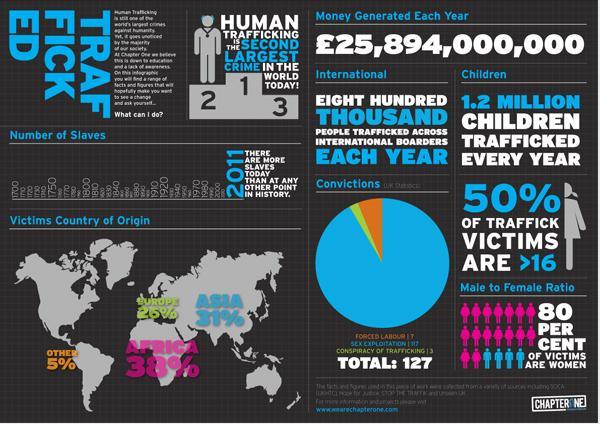 Definition of Human Trafficking (ArticLe 3, UN OPTIONAL PROTOCOL ON TRAFFICKING )
Trends  in trafficking of women and children
1)Diverse and  sophisticated methods of recruitment  utilizing local and community networks  linked with trafficking networks;

2)More and more children and young adults are targeted   for recruitment  for sexual exploitation;

3)Widespread culture of sexual  consumerism fueled by extensive use of new  and cutting edge information technologies by the sex industry;
TRENDS IN ASEAN REGION
Nearly 1/3 of the global trafficking trade are from the Southeast Asian region about 60% to major regional cities and about 40% to the rest of the world;
Indonesia- Cases of trafficking  to the Gulf countries , Malaysia, Taiwan , US  and New Zealand. Internal trafficking of women  in mining operations in Maluku , Papua and Jambi and in Batam district. UMRAH or Haj has also been used to trafficked  women.  According to the TIP Report , 2011  forced labor of Indonesians were found  aboard Korean flagged ships .
Vietnam on the other hand ,had been the source of internationally brokered marriages in China, Macau, Taiwan, South Korea  and are sometimes  subjected to forced labor or prostitution or both.
TRENDS IN ASEAN REGION
Thailand – hub for sex trafficking of women and children coming from Burma, Cambodia and  Laos catering to locals and   foreign tourists.  Tourism is worth $ 11 billion  in Thailand Men in turn are trafficked  for cheap labor in commercial fishing, low end garment  manufacturing and begging;

Cambodia -because of the massive inroads of peacekeepers in the 80s, Cambodia became a center for sexual exploitation of women and children and was one time known as the haven of pedophiles with the highest incidence of HIV AIDS in the region;

Philippines  prosecuted  over 100 traffickers (internal and international over the last 7 years. There is trafficking internally in  major cities as well as in many countries like Malaysia , Singapore, Hongkong ,  Japan , Korea for  sexual exploitation . Cyber pornography rings proliferate in the provinces
The Root Causes of Trafficking
Understanding Demand as a Driver of Sex Trafficking
Sex trafficking  would not exist  without the demand for  commercial sex flourishing around the  world…… Where prostitution is tolerated , there is greater demand  for human trafficking victims and nearly always  an increase in the number  of women and girls trafficked into commercial sex.” Trafficking in Persons Report, 2007. Washington: State Department;
Who Constitutes  the Demand ?

Businessmen; professionals; transport workers; seafarers; military  and peace keeping forces; transient  and migrant workers; young men ; ordinary men -both married and single- create the market for sex
"The economic reality is that human trafficking is driven by profits. If nobody paid for sex, sex trafficking would not exist”
Buyers  provide the economic incentive for international sex trafficking
Trafficked women  and girls are in demand in military bases in Korea
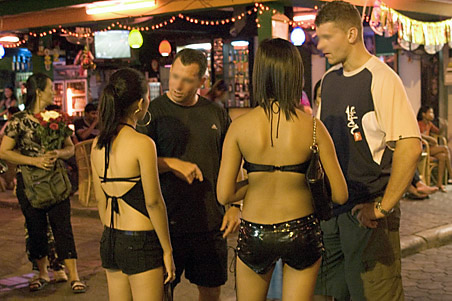 13
A typical destination of trafficked women: Bars for male entertainment in Bangkok
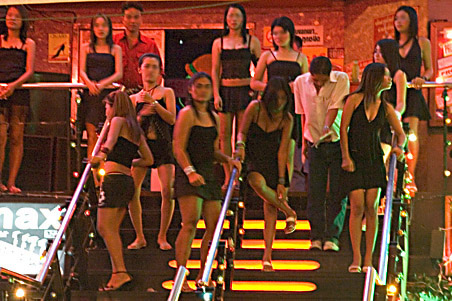 14
Sex Tourism-
The reverse of sex trafficking and part of the trafficking chain-- sex tourism increases demand.

Sex tourists including soldiers, businessmen  and young men travel to developing countries, primarily in the global South and East.
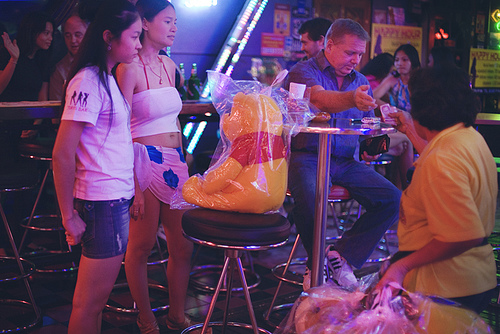 Every Second:
28,258 users are watching pornography on the internet.
$3,075.64 is being spent on pornography on the internet.
372 people are typing the word "adult" into a search engine.
Every Day:
37 pornographic videos are created in the United States.
2.5 billion emails containing porn are sent or received.
68 million search queries related to pornography- 25% of total searches- are generated. 
116,000 queries related to child pornography are received.
The Business of Sex
The porn industry’s net worth is about $97 billion. 
13,000 films and close to $15 billion in profit. The porn industry makes more money than Major League Baseball, The NFL and The NBA combined.
Porn Sites get more visitors each month than Netflix, Amazon and Twitter combined. In fact, XVideo, on its own, is bigger than Dropbox, CNN and New York Times combined
Sexual Trafficking Through Cyberspace
Type of Illegal Activity Seller/Supply (Uploaded Here)
Trafficking
Sex Trafficking (Private Chat Lines)
Encryptation Remailers
(to ensure and maintain secrecy)
Child Pornography & Violent Pornography
Consumer/ Demand
(Downloaded Here)
Child and Woman Stalking –sexting; internet
Schools
Offices, Hotels, Business Establishments
Internet cafes
Libraries
Homes
Adult Pornography
17
Long Term Impact of the Culture of  Pornography
Pornography reinforces the negative stereotypes of men (as obsessively sexual)  and women (as sexual objects )  ; promotes male sexual aggression  and violence against women  ;
Pornography hurts adults, children, couples, families, and society.
Among adolescents, pornography hinders the development of a healthy sexuality, and among adults, it distorts sexual attitudes and social realities. In families, pornography use leads to marital dissatisfaction, infidelity, separation, and divorce.”
40 percent of people identified as “sex addicts” lose their spouses, 58 percent suffer considerable financial losses, and about 33% lose their jobs.( American Psychological Association )
Pornographic content of phone texting among teenagers, shows  that the digital revolution is being used by younger and younger children to dismantle the barriers that channel sexuality into family life. 
It increases the odds of teenage pregnancy. Teenagers with frequent exposure to sexual content on TV have a substantially greater likelihood of teenage pregnancy
It hinders sexual development. Pornography viewing by teens disorients them during the developmental phase when they have to learn how to handle their sexuality and when they are most vulnerable to uncertainty about their sexual beliefs and moral values.ix ( American Psychological Association)
Consequences of Trafficking  for  Sexual Exploitation
The Harms of Prostitution 
and Trafficking
HEALTH HAZARDS

STDS
PID
VD
HIV AIDS
Infertility
PHYSICAL HAZARDS

Physical Violence
Battery
Assault/Rape
Forced Drugging
Kidnapping
Unwanted Pregnancy
Drug Addiction
PSYCHOLOGICAL HAZARDS

Mind/Body Separation
Disembodiment
Hatred of Men
distrust
Emotional Impairment
Loss of Childhood
Drug Addiction
SOCIAL PROBLEMS

Discrimination
Alienation
Marginalization
Ostracism
Drug Addiction
Children
Particularly vulnerable
Significant Progress in Combatting Trafficking in Persons
International Law – UN Optional Protocol on Trafficking: Guidelines and Principles on Trafficking of Persons;
Strong regional  trafficking legal instruments – EU, ASEAN, SAARC etc
National Legislation against Trafficking
Resolution adopted by the General Assembly on 30 July 2010 United Nations Global Plan of Action to Combat ;
Research, analysis and monitoring of trafficking situation UN-OHCR
What Can Be Done ? Interdependent Approaches to Combating Trafficking Sexual Exploitation
PREVENTION
PROSECUTION 
/ LEGISLATION
Assistance to Victims
-Public education and campaigns against trafficking in vulnerable areas esp. in urban poor and rural poor communities ;
-Poverty alleviation and social emergency programs (jobs)
-Multilateral and bilateral agreements to prevent sexual exploitation and trafficking;
-Radio, TV and social media  spots against trafficking ;
-Educating Men  and Girls about respectful gender relations and sexuality ;
-Responsible Use of New Information Technologies
Crisis Services for Victims
Victim centere assistance programs
Psychological counseling Shelters for trafficked women
Drug rehab
Comprehensive health services and health care 
No criminalization and deportation
Empowering victims thru self-help and  survivor-leadership training
Ratification of UN Optional Protocol on Trafficking
Laws that clearly and specifically penalize sexual exploitation
Laws that follow traffickers and sexual exploiters across borders
Enforcement of laws against sexual offenders
Phil Anti-Trafficking Law
Community –Based Prevention Programs
Trafficker/Pimp-Watch Project in Calbayog, Zamboanga City and Quezon City (CATW –AP); Marawi and the conflict affected communities in  Bangsa Moro areas 

Conduct of  education in high-risk communities addressing local government agencies, village officials, teachers and other community leaders on trafficking and laws/mechanisms
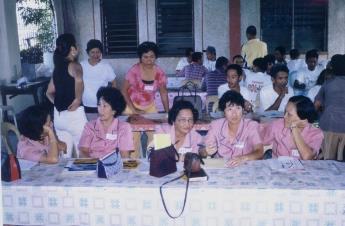 Innovative Strategies to End Trafficking of Persons
LISTEN TO THE VOICES OF SURVIVORS OF TRAFFICKING
When I look back now I see that prostitution lured and consumed those of us who were already marginalised in society. If you were poor, if you were disadvantaged, if you had come from a broken home or had vulnerabilities connected to prior cycles of abuse, especially sexual abuse, prostitution was there waiting for you. Prostitution is a trap, and it’s not a coincidence that all over the world it ensnares those who are already struggling to survive.“
Rachel Moran, Dublin, Ireland, Survivor Leader, President of SPACE International 
"What I know today is that women are victimised by the system of prostitution by innumerable perpetrators, and at the same time victimised by a society which is not only allowing but encouraging prostitution by accepting it as a 'job like any other'. We are victims of a society blind in one eye, advancing the wealth of a privileged few over the suffering of an incalculable number of women and children."
Marie Merklinger, Stuttgart, Germany


“ I was trafficked to Singapore where I ended up as a prostitute. We were very poor so going abroad was a good opportunity  to improve our lives. I am grateful to have a second chance  and to finish my highschool.I want to take up accounting so I can help victims like me to have a livelihood program and out of prostitution”. (Linda (not her real name )
Survivor of trafficking  graduated with the highest honors in a night school in the Philippines)
Reject Toxic masculinity
Toxic masculinity transcends national borders, age, generations, and ideas of race and ethnicity. Men are overwhelmingly both the perpetrators as well as the victims of violence. This is because notions of masculinity, and what it means to be a man, seem to be the driving factor behind much of the risky behavior that males engage in.
Promote Positive Masculinity
Young Men’s Camp on Gender Issues , Sexuality , Trafficking and Prostitution
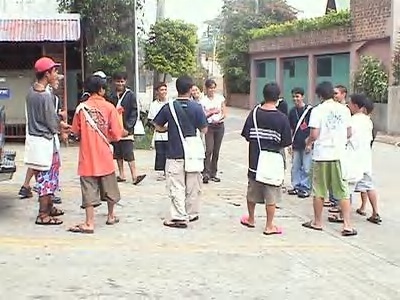 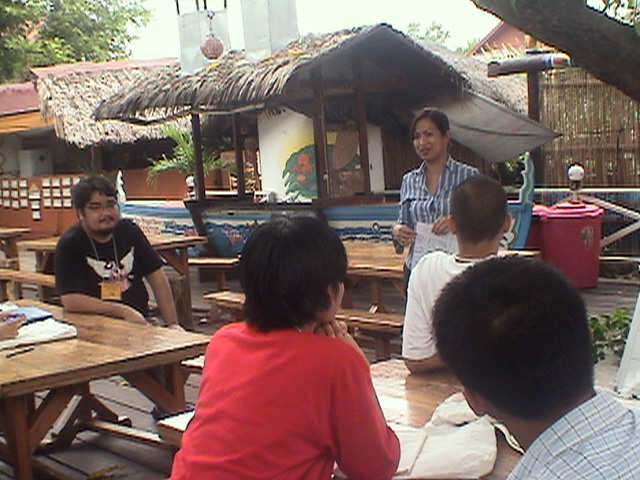 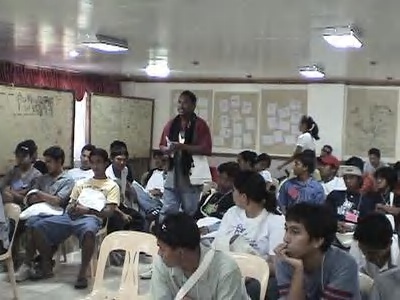 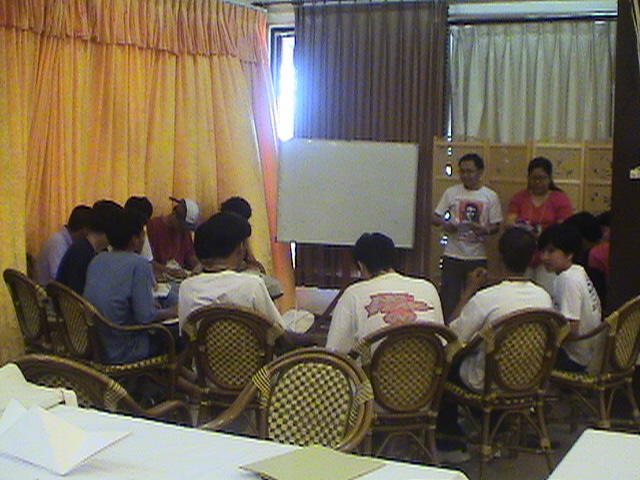 Ways Forward
More effective coordination  and sustained  capability building  and training of national officers as well as  regional and trans boundary cooperation with police and immigration officials bilaterally or multilaterally;
Community Based Prevention as well as trans boundary  police and immigration officials . Such training must be  rights based and gender and child sensitive;
Development of More Survivor Leadership Programs ;
Community based Prevention Programs ; working with the Youth and the Private Sector  
Strengthening Bilateral, Regional and International Cooperation thru MOAs; agreements and treaties ;
Addressing the Demand Side of Trafficking by Promoting Positive Masculinities